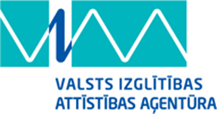 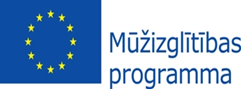 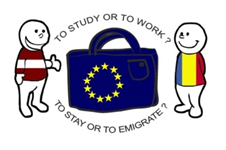 ES Mūžizglītības programmas
Comenius apakšprogrammas
Divpusējās partnerības projekts
„Studēt vai strādāt? Palikt vai aizbraukt?”
Līguma nr. 2012-1-LV1-COM07-03497 1
To study ot to work? To stay or to emigrate?
2012.-2014.
Evaluation of the project
The questionnaire was applied to 48 students who participated to the mobilities in Latvia and in Romania
18 girls
30 boys
age 17-18
Evaluation of the project
1. The idea of the project to me:
39.67 % the majority of the students considered the idea of the project interesting and helpful in terms of encouraging them to continue their studies and staying in their country,
10.41% students consider that it is connected with the present reality in their native country and that it helps them to make a decision about their career,
35.41%  students liked the project as exciting and actual,
10.41%  students mentioned that project helped them to think what way is better  for them,
4.1% the project made to think about  emigration and immigration problems in Latvia and Romania.
2. In terms of content and activities the project:
18.75 %thought the project content and activities were useful and educational,
10.41 %  considered the project content and activities good and succeeded,
8.33%  considered that all was perfect,
2% thought that the project content and activities could be better,
25% the majority of the students consider the project content and activities interesting and helpful, 
20.83%  enjoyed most the  workshop „The profile of the emigrant”, 
15.67%  enjoyed the Treasure Hunt „Do you know Jelgava”,
100 % all students enjoyed 
enjoyed recording the film „I am European”,
enjoyed creating the Game. 
enjoyed the Sports activities.
3. The project gave me.....  (your thoughts)
Students consider that the project gave them the opportunity of 
8.0 % communicating with students from other countries 
16.0% making new friends, 
20.7% travelling to another country and seeing new places, 
20.7%  improving their English language competences and 
6.0% having a lot of fun.
3. The project gave me.....  (your thoughts)
The project also gave them
8.0% insight into the culture of the other country ,  
 1.7.% opportunity to decide what to do after graduating the high school ,
1.7% the belief that I would study and stay in Latvia,
1.7% experience , 
1.7% knowledge of the project theme , 
4.1% new emotions , 
8.0% the opportunity to get to know their classmates, 
1.7% understanding that the most important thing is contacts 
They also consider that after working for the project they are more aware of what being an emigrant who does an unqualified work implies and that it is better to continue your studies and have a career
4. How seriously and wisely was the plan of the project developed and implemented?
The respondents consider that the project was conducted well as they had activities planned for each month during the two years, and they had to stick to the plan. During the mobility they felt that they learned a lot of things and they enjoyed being with their partners’ families.
5. Were there enough activities during the project?
62.6 % of the students answered YES, 
10.4 % answered that there were too many activities,
22.9 % considered that there could be more activities,
4.1  % considered that there could be less activities.
6What did not you satisfy during the implementation of the project?
40% of the students said that there is nothing they did not satisfy during the project, 
25% said that they would have liked to have more free time activities,
4.1% would have liked more sport activities,
4.1% would have liked more trips,
4.1% would have liked to spend more time in Latvia, 
6.25 partner weaknesses in English, it led to some misunderstanding,
6.25% too little free time, 
2 % living conditions in the host family could be better,
4.1%  (boys) too little food during partner visit, 
4.1% living quite distant from school.
7. What could you advise/ suggest for organising the next project?  (optional answer)
more days in the partner country,
more free time activities,
more sport activities,
more excursions/trips,
to continue!
consider better hosting options,
the division of responsibilities and distribution of work to all project participants,
to plan more free time.
8. If I were an organizer, I would:  (optional answer)
take another Comenius project,
plan more days in Latvia,
Plan more days in Romania,
design a project for a longer time.
9. Would you recommend other students to take part in the Comenius projects?
51 % of the students answered “Yes”, they would recommend other students to take part in Comenius projects and if possible they would also take part in another Comenius Project.
47 % definitely, because of the experience.
2% it is an individual choice
10. How, do you think, would young people be involved and motivated to participate in projects?
73 % students think that young people are motivated to be involved in the project by the fact that they will visit other countries, they will make new friends, they will improve their English, and they will know another culture. 
14.6% It is necessary to inform more students and advertise more the project. 
10,4% Previous project participants have to share their experience.
2.%)By providing topical/actual for youth themes
11. Observations, comments, suggestions ....
I am happy I was given the chance to be part of the project”
„it was very nice to do activities for the project because they were interensting and exciting”
„this international project was very good for my English – I used more than I thought I knew”
„This project will be the best memory of my school years”
”Latvian students were very friendly and nice “    
„It was a lifetime experience to be part of the project”
„Spending two weeks in Latvia was great”
„I am happy I have met new people and I made friends”        
“The partners were very polite and welcoming”
11. Observations, comments, suggestions ....
“I liked the Latvian family, I stayed with  and I think it is a very rare opportunity to live with a family from another country“          
„I would like the project to start again or to continue for two more years”
“A great opportunity to learn about another country and culture.” “I better got to know my classmates. ““I will be happy to participate in a project.”  
“The project was well managed” “I gained new experiences and friends.” “A great project!”
TOP 10 of the project
1 New friendships; 
2  Acquaintance with and mastering some of a language;
3 Understanding of other cultures; 
4 Strengthening knowledge of English; 
5 Knowing better their classmates; 
6 Travelling a lot; 
7 Great experience; 
8 Expanded knowledge on the project topic;
9 Meeting interesting people;
10 New dishes tasted and new recipes learned
Coordinators of the project:

Ingrīda Drēska from Latvia
Daniela Chinde from Romania